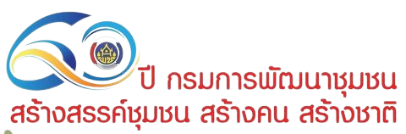 60 ปี กรมการพัฒนาชุมชน
สร้างสรรค์ชุมชน สร้างคน สร้างชาติ
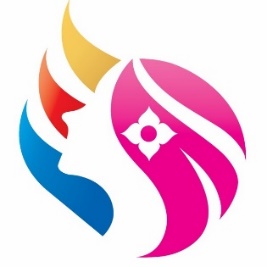 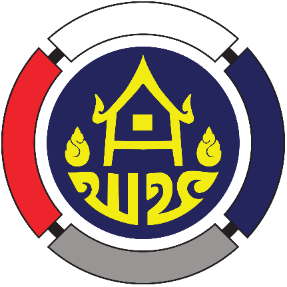 การประชุมคณะกรรมการบริหารกองทุนพัฒนาบทบาทสตรี ครั้งที่ 4/2566
วันพฤหัสบดีที่ 20 เมษายน 2566 เวลา 13.30 - 16.30 น.ห้องประชุม 5001 ชั้น 5 กรมการพัฒนาชุมชน
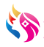 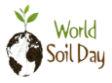 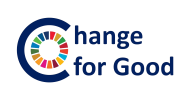 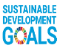 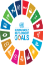 เศรษฐกิจฐานรากมั่นคง ชุมชนเข้มแข็งอย่างยั่งยืน ด้วยหลักปรัชญาของเศรษฐกิจพอเพียง
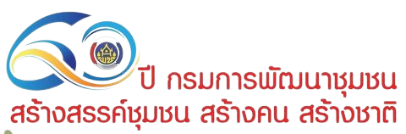 60 ปี กรมการพัฒนาชุมชน
สร้างสรรค์ชุมชน สร้างคน สร้างชาติ
1
ระเบียบวาระการประชุมคณะกรรมการบริหารกองทุนพัฒนาบทบาทสตรี
วาระที่ 2 : รับรองรายงานการประชุม
วาระที่ 1 : ประธานแจ้งให้ประชุมทราบ
วาระที่ 3 : สืบเนื่องจากการประชุม
สร้างสรรค์ชุมชนให้พึ่งตนเองได้
สร้างสรรค์ชุมชนให้พึ่งตนเองได้
สร้างสรรค์ชุมชนให้พึ่งตนเองได้
2
-
3
รับรองรายงานการประชุมคณะกรรมการบริหารกองทุนพัฒนาบทบาทสตรี                      ครั้งที่ 3/2566 เมื่อวันพุธที่ 22 มีนาคม 2566
3.1 การติดตามมติที่ประชุมครั้งที่ 3/2566 เมื่อวันพุธที่ 22 มีนาคม 2566
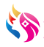 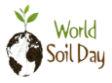 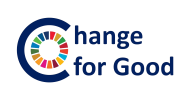 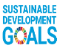 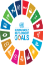 เศรษฐกิจฐานรากมั่นคง ชุมชนเข้มแข็งอย่างยั่งยืน ด้วยหลักปรัชญาของเศรษฐกิจพอเพียง
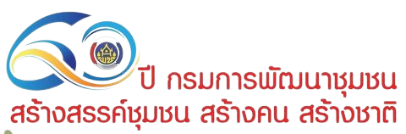 60 ปี กรมการพัฒนาชุมชน
สร้างสรรค์ชุมชน สร้างคน สร้างชาติ
4.1 รายงานผลการเบิกจ่ายตามแผนการดำเนินงานและแผนการใช้จ่ายงบประมาณ          
กองทุนพัฒนาบทบาทสตรี ประจำปีงบประมาณ พ.ศ. 2566
4.2 รายงานผลการดำเนินงานการประเมินผลการดำเนินงานทุนหมุนเวียน ประจำปีบัญชี 2566 กองทุนพัฒนาบทบาทสตรี กรมการพัฒนาชุมชน 
4.3 รายงานผลข้อมูลการดำเนินการทางกฎหมายเกี่ยวกับการดำเนินคดีแพ่ง และคดีอาญาของกองทุนพัฒนาบทบาทสตรี
4.4 รายงานผลการดำเนินงานตามประกาศคณะกรรมการบริหารกองทุนพัฒนาบทบาทสตรีให้ความช่วยเหลือและบรรเทาความเดือดร้อนให้แก่ลูกหนี้
4.5 ประกาศคณะกรรมการบริหารกองทุนพัฒนาบทบาทสตรี เรื่อง มาตรการพักชำระหนี้ สำหรับลูกหนี้ผู้ประสบสาธารณภัย (อุทกภัย) (ฉบับที่ 2) พ.ศ. 2566
วาระที่ 5 : เพื่อพิจารณา
วาระที่ 6 : เรื่องอื่น ๆ
วาระที่ 4 : เพื่อทราบ
5
6
4
5.1 การบริหารจัดการหนี้ของกองทุนพัฒนาบทบาทสตรี
5.2 การพิจารณากรอบวงเงินโครงการประเภทเงินอุดหนุน กองทุนพัฒนาบทบาทสตรี
5.3 ประเด็นข้อหารือการถอนคำร้องทุกข์ความผิดอันยอมความได้
-
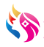 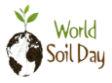 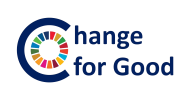 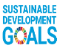 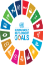 เศรษฐกิจฐานรากมั่นคง ชุมชนเข้มแข็งอย่างยั่งยืน ด้วยหลักปรัชญาของเศรษฐกิจพอเพียง
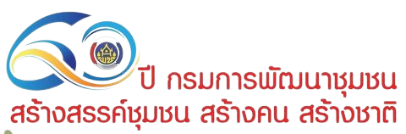 ระเบียบวาระที่ 1 เรื่อง ประธานแจ้งให้ที่ประชุมทราบ
60 ปี กรมการพัฒนาชุมชน
สร้างสรรค์ชุมชน สร้างคน สร้างชาติ
1.1........................................................................
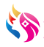 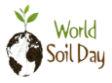 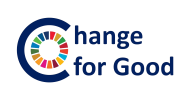 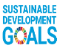 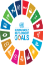 เศรษฐกิจฐานรากมั่นคง ชุมชนเข้มแข็งอย่างยั่งยืน ด้วยหลักปรัชญาของเศรษฐกิจพอเพียง
60 ปี กรมการพัฒนาชุมชน
สร้างสรรค์ชุมชน สร้างคน สร้างชาติ
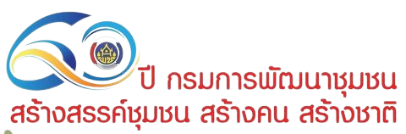 ระเบียบวาระที่ 2 เรื่อง รับรองรายงานการประชุม ครั้งที่ 3/2566
สำนักงานกองทุนพัฒนาบทบาทสตรี (สกส.) 
ได้จัดทำรายงานการประชุมคณะกรรมการบริหารกองทุนฯ 
ครั้งที่ 3/2566 เมื่อวันพุธที่ 22 มีนาคม 2566 
และจัดส่งให้คณะกรรมการบริหารกองทุนฯ ทุกท่านทราบล่วงหน้าเรียบร้อยแล้ว
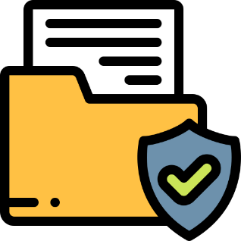 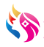 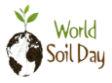 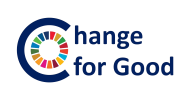 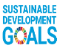 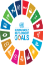 เศรษฐกิจฐานรากมั่นคง ชุมชนเข้มแข็งอย่างยั่งยืน ด้วยหลักปรัชญาของเศรษฐกิจพอเพียง
60 ปี กรมการพัฒนาชุมชน
สร้างสรรค์ชุมชน สร้างคน สร้างชาติ
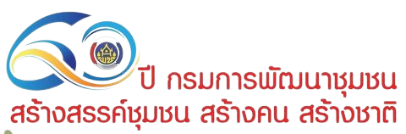 ระเบียบวาระที่ 2 เรื่อง รับรองรายงานการประชุม ครั้งที่ 3/2566
โดยนางมัลลิกา อัพภาสกิจ ผู้อำนวยการกองกำกับและพัฒนาระบบเงินนอกงบประมาณ ผู้แทนกระทรวงการคลัง ขอแก้ไขรายงานการประชุมฯ จำนวน 1 เรื่อง ดังนี้
ระเบียบวาระที่ 5.4 ขอความเห็นชอบคู่มือและแผนบริหารความเสี่ยงของกองทุนพัฒนาบทบาทสตรี ประจำปีบัญชี 2566
1
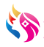 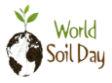 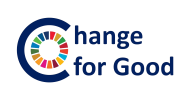 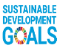 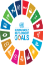 เศรษฐกิจฐานรากมั่นคง ชุมชนเข้มแข็งอย่างยั่งยืน ด้วยหลักปรัชญาของเศรษฐกิจพอเพียง
60 ปี กรมการพัฒนาชุมชน
สร้างสรรค์ชุมชน สร้างคน สร้างชาติ
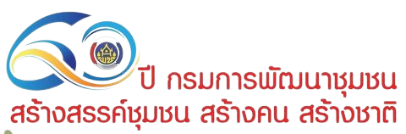 ระเบียบวาระที่ 2 เรื่อง รับรองรายงานการประชุม ครั้งที่ 3/2566
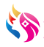 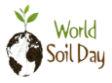 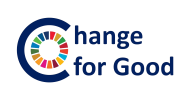 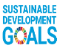 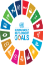 เศรษฐกิจฐานรากมั่นคง ชุมชนเข้มแข็งอย่างยั่งยืน ด้วยหลักปรัชญาของเศรษฐกิจพอเพียง
60 ปี กรมการพัฒนาชุมชน
สร้างสรรค์ชุมชน สร้างคน สร้างชาติ
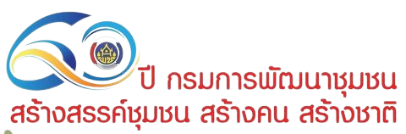 ระเบียบวาระที่ 2 เรื่อง รับรองรายงานการประชุม ครั้งที่ 3/2566
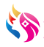 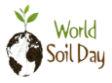 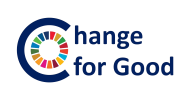 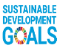 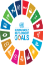 เศรษฐกิจฐานรากมั่นคง ชุมชนเข้มแข็งอย่างยั่งยืน ด้วยหลักปรัชญาของเศรษฐกิจพอเพียง
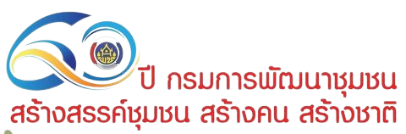 ระเบียบวาระที่ 3 เรื่อง สืบเนื่องจากการประชุม
60 ปี กรมการพัฒนาชุมชน
สร้างสรรค์ชุมชน สร้างคน สร้างชาติ
ระเบียบวาระที่ 3.1 เรื่องสืบเนื่องจากการประชุม
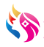 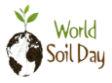 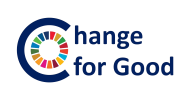 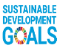 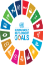 เศรษฐกิจฐานรากมั่นคง ชุมชนเข้มแข็งอย่างยั่งยืน ด้วยหลักปรัชญาของเศรษฐกิจพอเพียง
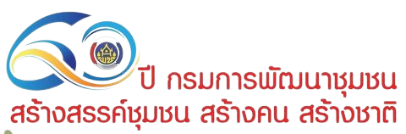 ระเบียบวาระที่ 3 เรื่อง สืบเนื่องจากการประชุม
60 ปี กรมการพัฒนาชุมชน
สร้างสรรค์ชุมชน สร้างคน สร้างชาติ
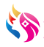 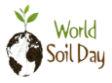 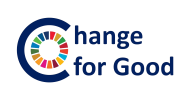 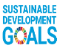 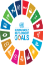 เศรษฐกิจฐานรากมั่นคง ชุมชนเข้มแข็งอย่างยั่งยืน ด้วยหลักปรัชญาของเศรษฐกิจพอเพียง
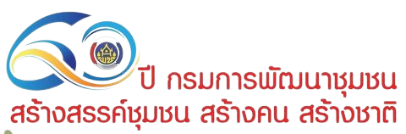 ระเบียบวาระที่ 3 เรื่อง สืบเนื่องจากการประชุม
60 ปี กรมการพัฒนาชุมชน
สร้างสรรค์ชุมชน สร้างคน สร้างชาติ
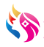 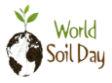 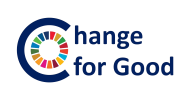 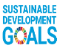 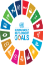 เศรษฐกิจฐานรากมั่นคง ชุมชนเข้มแข็งอย่างยั่งยืน ด้วยหลักปรัชญาของเศรษฐกิจพอเพียง
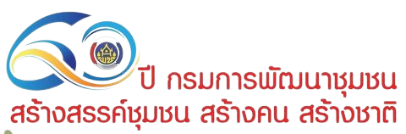 ระเบียบวาระที่ 3 เรื่อง สืบเนื่องจากการประชุม
60 ปี กรมการพัฒนาชุมชน
สร้างสรรค์ชุมชน สร้างคน สร้างชาติ
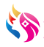 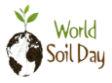 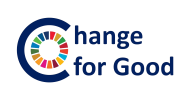 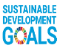 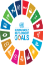 เศรษฐกิจฐานรากมั่นคง ชุมชนเข้มแข็งอย่างยั่งยืน ด้วยหลักปรัชญาของเศรษฐกิจพอเพียง
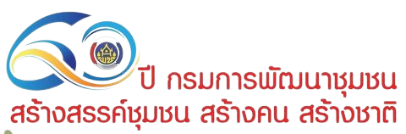 ระเบียบวาระที่ 3 เรื่อง สืบเนื่องจากการประชุม
60 ปี กรมการพัฒนาชุมชน
สร้างสรรค์ชุมชน สร้างคน สร้างชาติ
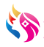 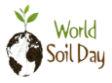 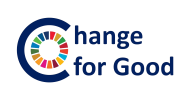 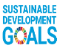 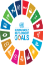 เศรษฐกิจฐานรากมั่นคง ชุมชนเข้มแข็งอย่างยั่งยืน ด้วยหลักปรัชญาของเศรษฐกิจพอเพียง
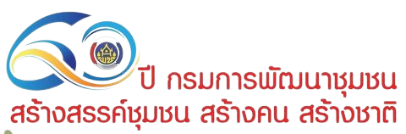 ระเบียบวาระที่ 3 เรื่อง สืบเนื่องจากการประชุม
60 ปี กรมการพัฒนาชุมชน
สร้างสรรค์ชุมชน สร้างคน สร้างชาติ
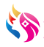 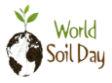 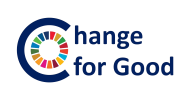 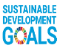 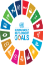 เศรษฐกิจฐานรากมั่นคง ชุมชนเข้มแข็งอย่างยั่งยืน ด้วยหลักปรัชญาของเศรษฐกิจพอเพียง
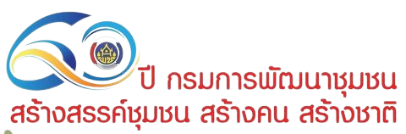 ระเบียบวาระที่ 3 เรื่อง สืบเนื่องจากการประชุม
60 ปี กรมการพัฒนาชุมชน
สร้างสรรค์ชุมชน สร้างคน สร้างชาติ
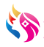 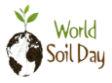 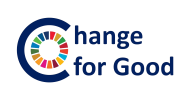 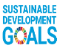 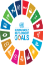 เศรษฐกิจฐานรากมั่นคง ชุมชนเข้มแข็งอย่างยั่งยืน ด้วยหลักปรัชญาของเศรษฐกิจพอเพียง
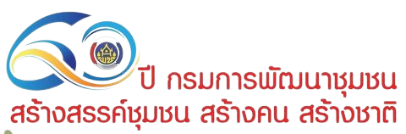 ระเบียบวาระที่ 4 เรื่อง เพื่อทราบ
60 ปี กรมการพัฒนาชุมชน
สร้างสรรค์ชุมชน สร้างคน สร้างชาติ
ระเบียบวาระที่ 4.1 รายงานผลการเบิกจ่ายเงินตามแผนการดำเนินงาน                                              และแผนการใช้จ่ายงบประมาณ กองทุนพัฒนาบทบาทสตรี                                                              ประจำปีงบประมาณ พ.ศ. 2566
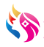 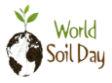 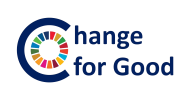 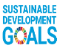 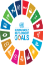 เศรษฐกิจฐานรากมั่นคง ชุมชนเข้มแข็งอย่างยั่งยืน ด้วยหลักปรัชญาของเศรษฐกิจพอเพียง
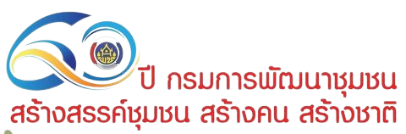 60 ปี กรมการพัฒนาชุมชน
สร้างสรรค์ชุมชน สร้างคน สร้างชาติ
จัดสรร
เบิกจ่าย
คงเหลือ
ภาพรวม
รายการ
ร้อยละ
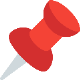 จัดสรร
961,432,950.00
คิดเป็น ร้อยละ
85.19
งบบริหารจัดการกองทุน
88,841,225.00
511,158,775.00
600,000,000.00
712,324,519.39
เบิกจ่าย
คิดเป็น
ร้อยละ 87.53
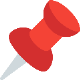 11,225,396.00
78,774,604.00
90,000,000.00
คิดเป็นร้อยละ 45.09
คงเหลือ
249,108,430.61
เงินอุดหนุน
149,041,809.61
122,391,140.39
271,432,950.00
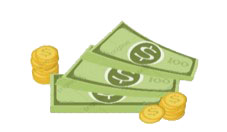 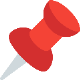 คิดเป็น
ร้อยละ
74.09
เงินหมุนเวียน
ข้อมูล ณ 18 เมษายน 2566
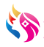 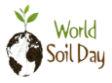 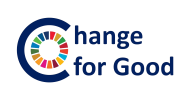 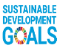 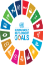 เศรษฐกิจฐานรากมั่นคง ชุมชนเข้มแข็งอย่างยั่งยืน ด้วยหลักปรัชญาของเศรษฐกิจพอเพียง
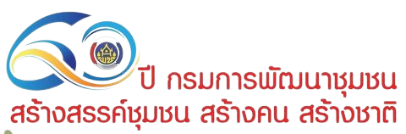 60 ปี กรมการพัฒนาชุมชน
สร้างสรรค์ชุมชน สร้างคน สร้างชาติ
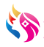 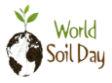 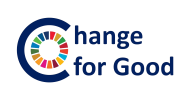 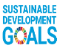 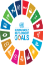 เศรษฐกิจฐานรากมั่นคง ชุมชนเข้มแข็งอย่างยั่งยืน ด้วยหลักปรัชญาของเศรษฐกิจพอเพียง
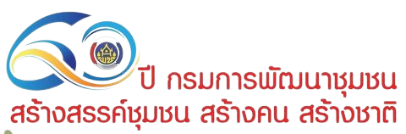 60 ปี กรมการพัฒนาชุมชน
สร้างสรรค์ชุมชน สร้างคน สร้างชาติ
คาดการณ์ผลการเบิกจ่ายงบประมาณ กองทุนพัฒนาบทบาทสตรี ประจำปีงบประมาณ พ.ศ. 2566
ข้อมูล ณ วันที่ 18 เมษายน 2566
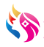 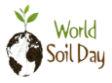 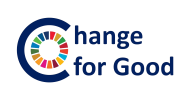 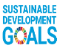 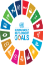 เศรษฐกิจฐานรากมั่นคง ชุมชนเข้มแข็งอย่างยั่งยืน ด้วยหลักปรัชญาของเศรษฐกิจพอเพียง
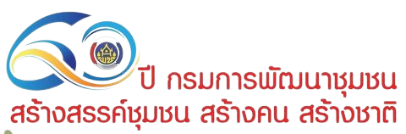 60 ปี กรมการพัฒนาชุมชน
สร้างสรรค์ชุมชน สร้างคน สร้างชาติ
การเบิกจ่ายงบประมาณกองทุนพัฒนาบทบาทสตรี ประจำปีงบประมาณ พ.ศ. 2566 (ข้อมูล ณ 18 เมษายน 2566)
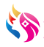 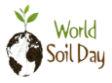 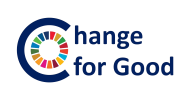 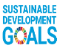 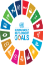 เศรษฐกิจฐานรากมั่นคง ชุมชนเข้มแข็งอย่างยั่งยืน ด้วยหลักปรัชญาของเศรษฐกิจพอเพียง
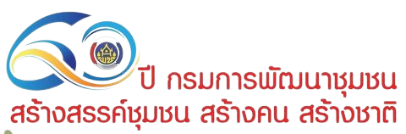 60 ปี กรมการพัฒนาชุมชน
สร้างสรรค์ชุมชน สร้างคน สร้างชาติ
การเบิกจ่ายงบประมาณกองทุนพัฒนาบทบาทสตรี ประจำปีงบประมาณ พ.ศ. 2566 (ข้อมูล ณ 18 เมษายน 2566) (ต่อ)
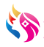 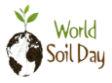 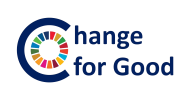 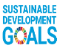 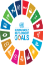 เศรษฐกิจฐานรากมั่นคง ชุมชนเข้มแข็งอย่างยั่งยืน ด้วยหลักปรัชญาของเศรษฐกิจพอเพียง
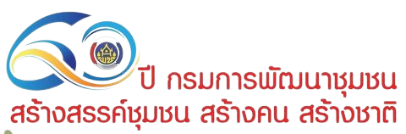 60 ปี กรมการพัฒนาชุมชน
สร้างสรรค์ชุมชน สร้างคน สร้างชาติ
การเบิกจ่ายงบประมาณกองทุนพัฒนาบทบาทสตรี ประจำปีงบประมาณ พ.ศ. 2566 (ข้อมูล ณ 18 เมษายน 2566) (ต่อ)
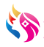 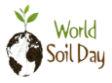 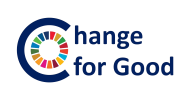 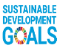 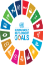 เศรษฐกิจฐานรากมั่นคง ชุมชนเข้มแข็งอย่างยั่งยืน ด้วยหลักปรัชญาของเศรษฐกิจพอเพียง
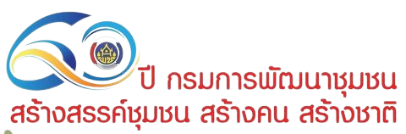 60 ปี กรมการพัฒนาชุมชน
สร้างสรรค์ชุมชน สร้างคน สร้างชาติ
การเบิกจ่ายงบประมาณกองทุนพัฒนาบทบาทสตรี ประจำปีงบประมาณ พ.ศ. 2566 (ข้อมูล ณ 18 เมษายน 2566) (ต่อ)
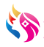 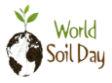 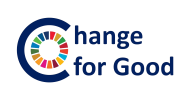 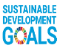 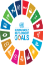 เศรษฐกิจฐานรากมั่นคง ชุมชนเข้มแข็งอย่างยั่งยืน ด้วยหลักปรัชญาของเศรษฐกิจพอเพียง
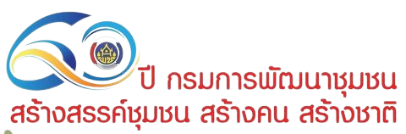 60 ปี กรมการพัฒนาชุมชน
สร้างสรรค์ชุมชน สร้างคน สร้างชาติ
การเบิกจ่ายงบประมาณกองทุนพัฒนาบทบาทสตรี ประจำปีงบประมาณ พ.ศ. 2566 (ข้อมูล ณ 18 เมษายน 2566) (ต่อ)
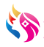 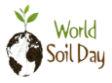 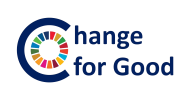 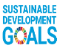 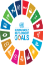 เศรษฐกิจฐานรากมั่นคง ชุมชนเข้มแข็งอย่างยั่งยืน ด้วยหลักปรัชญาของเศรษฐกิจพอเพียง
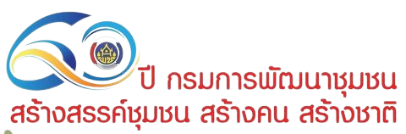 60 ปี กรมการพัฒนาชุมชน
สร้างสรรค์ชุมชน สร้างคน สร้างชาติ
การเบิกจ่ายงบประมาณกองทุนพัฒนาบทบาทสตรี ประจำปีงบประมาณ พ.ศ. 2566 (ข้อมูล ณ 18 เมษายน 2566) (ต่อ)
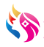 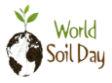 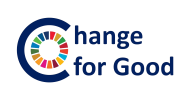 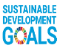 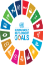 เศรษฐกิจฐานรากมั่นคง ชุมชนเข้มแข็งอย่างยั่งยืน ด้วยหลักปรัชญาของเศรษฐกิจพอเพียง
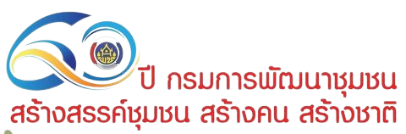 60 ปี กรมการพัฒนาชุมชน
สร้างสรรค์ชุมชน สร้างคน สร้างชาติ
การเบิกจ่ายงบประมาณกองทุนพัฒนาบทบาทสตรี ประจำปีงบประมาณ พ.ศ. 2566 (ข้อมูล ณ 18 เมษายน 2566) (ต่อ)
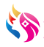 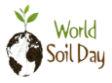 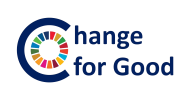 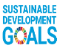 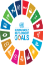 เศรษฐกิจฐานรากมั่นคง ชุมชนเข้มแข็งอย่างยั่งยืน ด้วยหลักปรัชญาของเศรษฐกิจพอเพียง
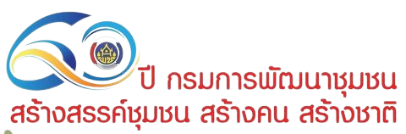 60 ปี กรมการพัฒนาชุมชน
สร้างสรรค์ชุมชน สร้างคน สร้างชาติ
การเบิกจ่ายงบประมาณกองทุนพัฒนาบทบาทสตรี ประจำปีงบประมาณ พ.ศ. 2566 (ข้อมูล ณ 18 เมษายน 2566) (ต่อ)
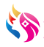 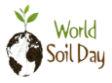 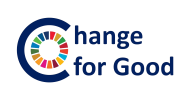 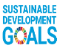 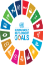 เศรษฐกิจฐานรากมั่นคง ชุมชนเข้มแข็งอย่างยั่งยืน ด้วยหลักปรัชญาของเศรษฐกิจพอเพียง
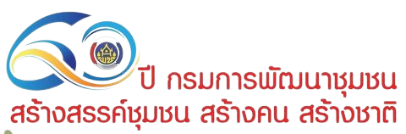 60 ปี กรมการพัฒนาชุมชน
สร้างสรรค์ชุมชน สร้างคน สร้างชาติ
ระเบียบวาระที่ 4.2 รายงานผลการดำเนินงานการประเมินผลการดำเนินงานทุนหมุนเวียน ประจำปีบัญชี 2566 
กองทุนพัฒนาบทบาทสตรี กรมการพัฒนาชุมชน
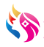 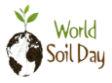 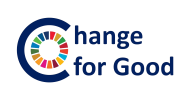 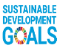 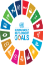 เศรษฐกิจฐานรากมั่นคง ชุมชนเข้มแข็งอย่างยั่งยืน ด้วยหลักปรัชญาของเศรษฐกิจพอเพียง
4.2 รายงานผลการดำเนินงานการประเมินผลการดำเนินงานทุนหมุนเวียน ประจำปี 2566
4.2 รายงานผลการดำเนินงานการประเมินผลการดำเนินงานทุนหมุนเวียน ประจำปี 2566
4.2 รายงานผลการดำเนินงานการประเมินผลการดำเนินงานทุนหมุนเวียน ประจำปี 2566
4.2 รายงานผลการดำเนินงานการประเมินผลการดำเนินงานทุนหมุนเวียน ประจำปี 2566
4.2 รายงานผลการดำเนินงานการประเมินผลการดำเนินงานทุนหมุนเวียน ประจำปี 2566
4.2 รายงานผลการดำเนินงานการประเมินผลการดำเนินงานทุนหมุนเวียน ประจำปี 2566
4.2 รายงานผลการดำเนินงานการประเมินผลการดำเนินงานทุนหมุนเวียน ประจำปี 2566
4.1 รายงานผลการดำเนินงานการประเมินผลการดำเนินงานทุนหมุนเวียน ประจำปี 2566
4.1 รายงานผลการดำเนินงานการประเมินผลการดำเนินงานทุนหมุนเวียน ประจำปี 2566
4.1 รายงานผลการดำเนินงานการประเมินผลการดำเนินงานทุนหมุนเวียน ประจำปี 2566
4.1 รายงานผลการดำเนินงานการประเมินผลการดำเนินงานทุนหมุนเวียน ประจำปี 2566
4.2 รายงานผลการดำเนินงานการประเมินผลการดำเนินงานทุนหมุนเวียน ประจำปี 2566
4.2 รายงานผลการดำเนินงานการประเมินผลการดำเนินงานทุนหมุนเวียน ประจำปี 2566
4.2 รายงานผลการดำเนินงานการประเมินผลการดำเนินงานทุนหมุนเวียน ประจำปี 2566
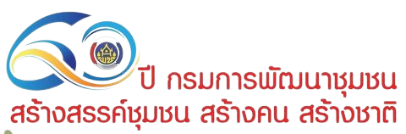 60 ปี กรมการพัฒนาชุมชน
สร้างสรรค์ชุมชน สร้างคน สร้างชาติ
ระเบียบวาระที่ 4.3 รายงานผลข้อมูลการดำเนินการทางกฎหมายเกี่ยวกับการดำเนินคดีแพ่ง และคดีอาญาของกองทุนพัฒนาบทบาทสตรี
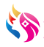 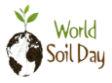 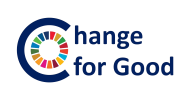 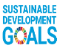 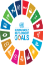 เศรษฐกิจฐานรากมั่นคง ชุมชนเข้มแข็งอย่างยั่งยืน ด้วยหลักปรัชญาของเศรษฐกิจพอเพียง
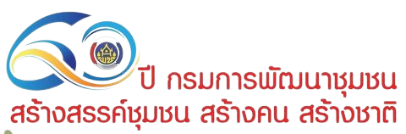 4.3 รายงานผลข้อมูลการดำเนินการทางกฎหมายเกี่ยวกับการดำเนินคดีแพ่ง และคดีอาญาของกองทุนพัฒนาบทบาทสตรี
60 ปี กรมการพัฒนาชุมชน
สร้างสรรค์ชุมชน สร้างคน สร้างชาติ
ข้อมูลการดำเนินคดีลูกหนี้กองทุนพัฒนาบทบาทสตรี
ข้อมูล ณ วันที่ 10 เมษายน 2566
คดี
คดี
คดี
คดี
คดี
คดี
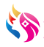 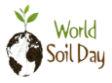 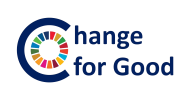 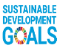 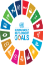 เศรษฐกิจฐานรากมั่นคง ชุมชนเข้มแข็งอย่างยั่งยืน ด้วยหลักปรัชญาของเศรษฐกิจพอเพียง
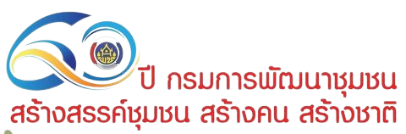 60 ปี กรมการพัฒนาชุมชน
สร้างสรรค์ชุมชน สร้างคน สร้างชาติ
ระเบียบวาระที่ 4.4 รายงานผลการดำเนินงานตามประกาศคณะกรรมการบริหารกองทุนพัฒนาบทบาทสตรีให้ความช่วยเหลือและบรรเทาความเดือดร้อนให้แก่ลูกหนี้
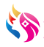 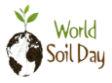 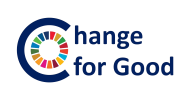 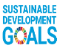 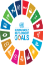 เศรษฐกิจฐานรากมั่นคง ชุมชนเข้มแข็งอย่างยั่งยืน ด้วยหลักปรัชญาของเศรษฐกิจพอเพียง
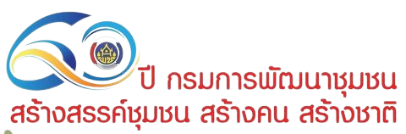 4.4 รายงานผลการดำเนินงานตามประกาศคณะกรรมการบริหารกองทุนพัฒนาบทบาทสตรีให้ความช่วยเหลือและบรรเทาความเดือดร้อนให้แก่ลูกหนี้
60 ปี กรมการพัฒนาชุมชน
สร้างสรรค์ชุมชน สร้างคน สร้างชาติ
2.1 ประกาศคณะกรรมการบริหารกองทุนพัฒนาบทบาทสตรี เรื่อง หลักเกณฑ์ วิธีการ และเงื่อนไขเกี่ยวกับการลดอัตราดอกเบี้ยเงินกู้และอัตราดอกเบี้ยผิดนัดกองทุนพัฒนาบทบาทสตรี พ.ศ.2563
ข้อมูล ณ วันที่ 5 เมษายน  2566
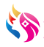 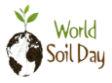 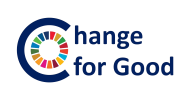 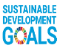 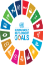 เศรษฐกิจฐานรากมั่นคง ชุมชนเข้มแข็งอย่างยั่งยืน ด้วยหลักปรัชญาของเศรษฐกิจพอเพียง
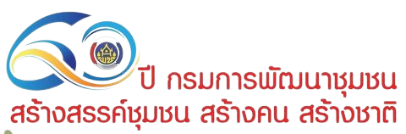 4.4 รายงานผลการดำเนินงานตามประกาศคณะกรรมการบริหารกองทุนพัฒนาบทบาทสตรีให้ความช่วยเหลือและบรรเทาความเดือดร้อนให้แก่ลูกหนี้
60 ปี กรมการพัฒนาชุมชน
สร้างสรรค์ชุมชน สร้างคน สร้างชาติ
2.2 ประกาศคณะกรรมการบริหารกองทุนพัฒนาบทบาทสตรี เรื่อง หลักเกณฑ์ วิธีการ และเงื่อนไขเกี่ยวกับการลดอัตราดอกเบี้ยเงินกู้และอัตราดอกเบี้ยผิดนัดกองทุนพัฒนาบทบาทสตรี พ.ศ. 2566
ข้อมูล ณ วันที่ 5 เมษายน 2566
3,606โครงการ
1,009โครงการ
1,163โครงการ
56โครงการ
29โครงการ
49โครงการ
49โครงการ
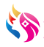 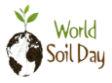 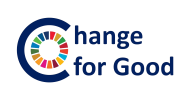 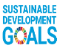 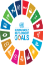 เศรษฐกิจฐานรากมั่นคง ชุมชนเข้มแข็งอย่างยั่งยืน ด้วยหลักปรัชญาของเศรษฐกิจพอเพียง
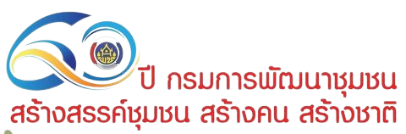 4.4 รายงานผลการดำเนินงานตามประกาศคณะกรรมการบริหารกองทุนพัฒนาบทบาทสตรีให้ความช่วยเหลือและบรรเทาความเดือดร้อนให้แก่ลูกหนี้
60 ปี กรมการพัฒนาชุมชน
สร้างสรรค์ชุมชน สร้างคน สร้างชาติ
2.3 ประกาศคณะกรรมการบริหารกองทุนพัฒนาบทบาทสตรี เรื่อง หลักเกณฑ์ วิธีการ และเงื่อนไขการพิจารณา ลดหรืองดเบี้ยปรับ/ดอกเบี้ยผิดนัดตามสัญญากู้ยืมเงินของกองทุนพัฒนาบทบาทสตรี
ข้อมูล ณ วันที่ 5 เมษายน 2566
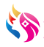 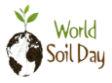 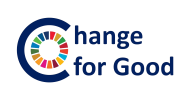 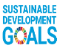 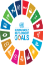 เศรษฐกิจฐานรากมั่นคง ชุมชนเข้มแข็งอย่างยั่งยืน ด้วยหลักปรัชญาของเศรษฐกิจพอเพียง
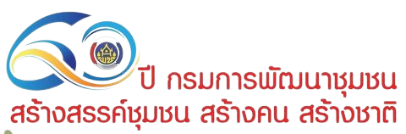 4.4 รายงานผลการดำเนินงานตามประกาศคณะกรรมการบริหารกองทุนพัฒนาบทบาทสตรีให้ความช่วยเหลือและบรรเทาความเดือดร้อนให้แก่ลูกหนี้
60 ปี กรมการพัฒนาชุมชน
สร้างสรรค์ชุมชน สร้างคน สร้างชาติ
2.4 ประกาศคณะกรรมการบริหารกองทุนพัฒนาบทบาทสตรี เรื่อง มาตรการยกเลิกสัญญาค้ำประกันเงินกู้รายบุคคล และการปลดหนี้รายบุคคลของกองทุนพัฒนาบทบาทสตรี พ.ศ 2565
ข้อมูล ณ วันที่ 5 เมษายน 2566
ราย
ราย
ราย
ราย
ราย
ราย
ราย
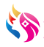 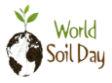 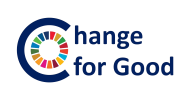 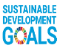 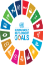 เศรษฐกิจฐานรากมั่นคง ชุมชนเข้มแข็งอย่างยั่งยืน ด้วยหลักปรัชญาของเศรษฐกิจพอเพียง
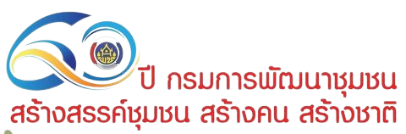 60 ปี กรมการพัฒนาชุมชน
สร้างสรรค์ชุมชน สร้างคน สร้างชาติ
ระเบียบวาระที่ 4.5 ประกาศคณะกรรมการบริหารกองทุนพัฒนาบทบาทสตรี เรื่อง มาตรการพักชำระหนี้ สำหรับลูกหนี้ผู้ประสบสาธารณภัย (อุทกภัย) (ฉบับที่ 2) พ.ศ. 2566
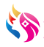 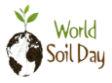 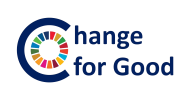 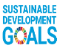 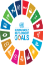 เศรษฐกิจฐานรากมั่นคง ชุมชนเข้มแข็งอย่างยั่งยืน ด้วยหลักปรัชญาของเศรษฐกิจพอเพียง
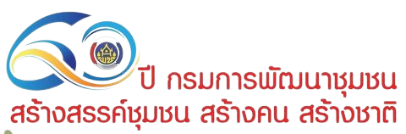 4.5 ประกาศคณะกรรมการบริหารกองทุนพัฒนาบทบาทสตรี เรื่อง มาตรการพักชำระหนี้ สำหรับลูกหนี้ผู้ประสบสาธารณภัย (อุทกภัย) (ฉบับที่ 2) พ.ศ. 2566
60 ปี กรมการพัฒนาชุมชน
สร้างสรรค์ชุมชน สร้างคน สร้างชาติ
ประกาศคณะกรรมการบริหารกองทุนพัฒนาบทบาทสตรี เรื่อง มาตรการพักชำระหนี้สำหรับลูกหนี้ผู้ประสบสาธารณภัย (อุทกภัย)(ฉบับที่ 2) พ.ศ. 2566
ข้อมูล ณ วันที่ 5 เมษายน 2566
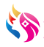 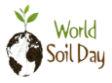 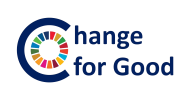 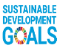 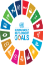 เศรษฐกิจฐานรากมั่นคง ชุมชนเข้มแข็งอย่างยั่งยืน ด้วยหลักปรัชญาของเศรษฐกิจพอเพียง
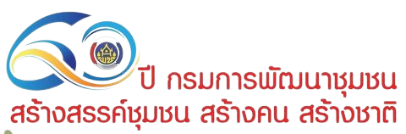 60 ปี กรมการพัฒนาชุมชน
สร้างสรรค์ชุมชน สร้างคน สร้างชาติ
ระเบียบวาระที่ 5 เรื่อง เพื่อพิจารณา
ระเบียบวาระที่ 5.1 การบริหารจัดการหนี้ของกองทุนพัฒนาบทบาทสตรี
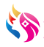 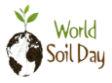 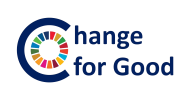 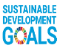 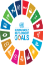 เศรษฐกิจฐานรากมั่นคง ชุมชนเข้มแข็งอย่างยั่งยืน ด้วยหลักปรัชญาของเศรษฐกิจพอเพียง
5.1 ผลการบริหารจัดการหนี้ของกองทุนพัฒนาบทบาทสตรี ประจำปีงบประมาณ พ.ศ. 2566
ยอดลูกหนี้คงเหลือ
(ณ วันที่ 1 ต.ค. 65)
 4,533,286,233.35 บาท
ยอดลูกหนี้คงเหลือ
(ณ วันที่ 18 เม.ย. 66)
  3,714,398,886.20 บาท
เงินรับชำระคืนในปีบัญชี 2566
818,887,347.15 บาท
ร้อยละ 18.06
หนี้ดำเนินคดี
   134,378,162.59 บาท
(ร้อยละ 2.96 จากลูกหนี้ คงเหลือ ณ 1 ต.ค. 65)
หนี้เกินกำหนดชำระ
    1,161,457,264.82 บาท
(คิดเป็นร้อยละ 25.62 จากลูกหนี้คงเหลือ ณ 1 ต.ค.65)
หนี้ยังไม่ถึงกำหนดชำระ
 2,418,563,458.79 บาท
(ร้อยละ 53.35 จากลูกหนี้คงเหลือ ณ 1 ต.ค. 65)
หนี้กองทุนใหม่    766,622,286.06 บาท
(ร้อยละ 16.91 จากลูกหนี้คงเหลือ ณ 1 ต.ค. 65)
หนี้กองทุนเดิม
    394,834,978.76 บาท
(ร้อยละ 8.71 จากลูกหนี้
คงเหลือ ณ 1 ต.ค. 65)
ข้อมูล ณ วันที่ 18 เมษายน 2566
การบริหารจัดการหนี้เกินกำหนดชำระ (แยกดำเนินคดี)  ปี 2556 - 2565
ผลการจัดอันดับการบริหารหนี้ของจังหวัด ประจำปีงบประมาณ พ.ศ. 2566
ผลการจัดอันดับการบริหารหนี้ของจังหวัด ประจำปีงบประมาณ พ.ศ. 2566 (ต่อ)
ผลการจัดอันดับการบริหารหนี้ของจังหวัด ประจำปีงบประมาณ พ.ศ. 2566 (ต่อ)
ผลการจัดอันดับการบริหารหนี้ของจังหวัด ประจำปีงบประมาณ พ.ศ. 2566 (ต่อ)
ผลการจัดอันดับการบริหารหนี้ของจังหวัด ประจำปีงบประมาณ พ.ศ. 2566 (ต่อ)
ผลการจัดอันดับการบริหารหนี้ของจังหวัด ประจำปีงบประมาณ พ.ศ. 2566 (ต่อ)
ผลการจัดอันดับการบริหารหนี้ของจังหวัด ประจำปีงบประมาณ พ.ศ. 2566 (ต่อ)
ผลการจัดอันดับการบริหารหนี้ของจังหวัด ประจำปีงบประมาณ พ.ศ. 2566 (ต่อ)
แผนการบริหารจัดการหนี้กองทุนพัฒนาบทบาทสตรี
หนี้เกินกำหนดชำระไม่เกินร้อยละ 10 ของหนี้คงเหลือ
วัตถุประสงค์  1. เพื่อเพิ่มประสิทธิภาพในการบริหารจัดการหนี้    2. เพื่อลดจำนวนหนี้ค้างชำระ     3. เพื่อลดจำนวนการดำเนินคดีลูกหนี้กองทุนพัฒนาบทบาทสตรี
แผนระยะยาว 3 ปี
แผนเร่งด่วน
กิจกรรม
1. ทบทวนหลักเกณฑ์/ระเบียบ/กฎหมาย/คู่มือ/แนวทาง เงินทุนหมุนเวียน
2. พัฒนาระบบเทคโนโลยี
3. ศึกษาการจ้างเอกชนติดตามหนี้
4. ศึกษาแนวทางการประกันความเสี่ยงเงินกู้ยืม
5. แยกประเภทลูกหนี้
6. การตั้งค่าเผื่อหนี้สงสัยจะสูญ
กิจกรรม
1. มหกรรมไกล่เกลี่ยประนีประนอมยอมความ
2. มาตรการลดอัตราดอกเบี้ยเงินกู้และดอกเบี้ยผิดนัด พ.ศ. 2566
3. มาตรการปลดหนี้รายบุคล
4. การตั้งค่าเผื่อหนี้สงสัยจะสูญ
เป้าหมาย
- หนี้เกินกำหนดชำระลดลง ไม่เกินร้อยละ 10
เป้าหมาย
- หนี้เกินกำหนดชำระลดลง ไม่เกินร้อยละ 10 
- อัตราหนี้ค้างชำระ (Non - Performing Loan : NPL) ร้อยละ 15
- มีหลักเกณฑ์/ระเบียบ/กฎหมาย/คู่มือ/แนวทาง ที่เหมาะสมกับสถานการณ์ปัจจุบัน
- เจ้าหน้าที่มีความเข้าใจในการดำเนินการบริหารจัดการหนี้
- มีเทคโนโลยีช่วยในการทำงานให้ง่ายขึ้น
- ลดการขัดแย้งการทำงานในพื้นที่
ผลผลิต/ตัวชี้วัด
- จำนวนโครงการที่ผิดนัดชำระหนี้ลดลง
ผลลัพธ์
- เจ้าหน้าที่ทุกระดับมีความเข้าใจและนำมาตรการไปใช้อย่างมีประสิทธิภาพ
ผลผลิต/ตัวชี้วัด
-จำนวนโครงการที่ผิดนัดชำระหนี้ลดลง
-หลักเกณฑ์การใช้จ่ายเงิน/โอนเงิน/การชำระคืน เงินทุนหมุนเวียน
-โปรแกรม ERP จำนวน 1 ระบบ
-โปรแกรม LM จำนวน 1 ระบบ
- Application ช่วยติดตามหนี้
ผลลัพธ์
- เจ้าหน้าที่ทุกระดับมีความเข้าใจการใช้จ่ายเงิน/โอนเงิน/การชำระคืน เงินทุนหมุนเวียน
- มีระบบเทคโนโลยีที่ทันสมัยในการทำงาน
แผนเร่งด่วน
แผนเร่งด่วน (ต่อ)
แผนระยะยาว 3 ปี
แผนระยะยาว 3 ปี (ต่อ)
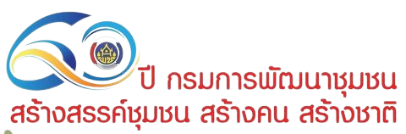 60 ปี กรมการพัฒนาชุมชน
สร้างสรรค์ชุมชน สร้างคน สร้างชาติ
ระเบียบวาระที่ 5.2 การพิจารณากรอบวงเงินโครงการประเภทเงินอุดหนุน กองทุนพัฒนาบทบาทสตรี
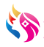 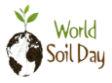 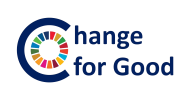 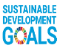 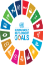 เศรษฐกิจฐานรากมั่นคง ชุมชนเข้มแข็งอย่างยั่งยืน ด้วยหลักปรัชญาของเศรษฐกิจพอเพียง
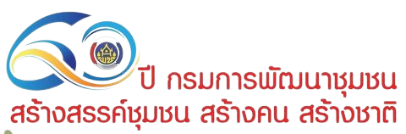 60 ปี กรมการพัฒนาชุมชน
สร้างสรรค์ชุมชน สร้างคน สร้างชาติ
5.2 การพิจารณากรอบวงเงินโครงการประเภทเงินอุดหนุน กองทุนพัฒนาบทบาทสตรี
หลักเกณฑ์พื้นฐานในการพิจารณาโครงการประเภทเงินอุดหนุน
(4) เป็นโครงการที่มีวงเงินไม่เกินสองแสนบาท กรณีวงเงินเกินสองแสนบาท และดำเนินโครงการภายในจังหวัดอันเป็นที่ตั้งองค์กรที่จะขอรับการสนับสนุน ให้คณะอนุกรรมการบริหารกองทุนพัฒนาบทบาทสตรีระดับจังหวัดและกรุงเทพมหานครแล้วแต่กรณี พิจารณาให้ความเห็นชอบแล้วเสนอต่อคณะกรรมการบริหารกองทุนพัฒนาบทบาทสตรีเพื่อพิจารณาอนุมัติ
กรณีวงเงินเกินสองแสนบาทและดำเนินการโครงการที่มีกลุ่มเป้าหมายครอบคลุมหลายจังหวัดนอกพื้นที่ตั้งองค์กรที่ขอรับการสนับสนุน ให้เสนอต่อคณะกรรมการบริหารกองทุนพัฒนาบทบาทสตรีเพื่อพิจารณาอนุมัติโดยใช้งบประมาณส่วนกลางของสำนักงานกองทุนพัฒนาบทบาทสตรี
กรณีวงเงินเกินสองแสนบาทและดำเนินการโครงการที่มีกลุ่มเป้าหมายครอบคลุมหลายจังหวัดนอกพื้นที่ตั้งองค์กรที่ขอรับการสนับสนุน ให้เสนอต่อคณะกรรมการบริหารกองทุนพัฒนาบทบาทสตรีเพื่อพิจารณาอนุมัติโดยใช้งบประมาณส่วนกลางของสำนักงานกองทุนพัฒนาบทบาทสตรี
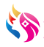 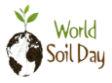 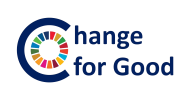 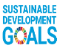 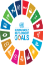 เศรษฐกิจฐานรากมั่นคง ชุมชนเข้มแข็งอย่างยั่งยืน ด้วยหลักปรัชญาของเศรษฐกิจพอเพียง
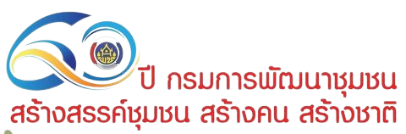 60 ปี กรมการพัฒนาชุมชน
สร้างสรรค์ชุมชน สร้างคน สร้างชาติ
5.2 การพิจารณากรอบวงเงินโครงการประเภทเงินอุดหนุน กองทุนพัฒนาบทบาทสตรี
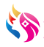 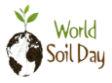 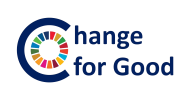 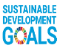 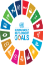 เศรษฐกิจฐานรากมั่นคง ชุมชนเข้มแข็งอย่างยั่งยืน ด้วยหลักปรัชญาของเศรษฐกิจพอเพียง
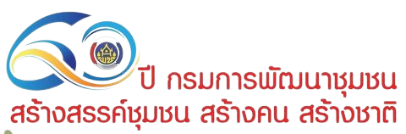 60 ปี กรมการพัฒนาชุมชน
สร้างสรรค์ชุมชน สร้างคน สร้างชาติ
กรอบวงเงินโครงการเงินอุดหนุน
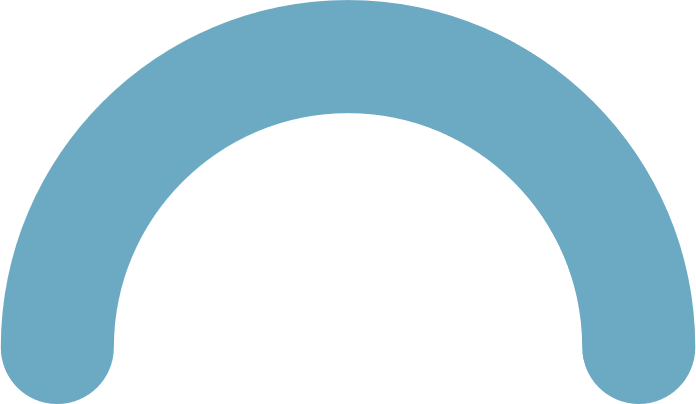 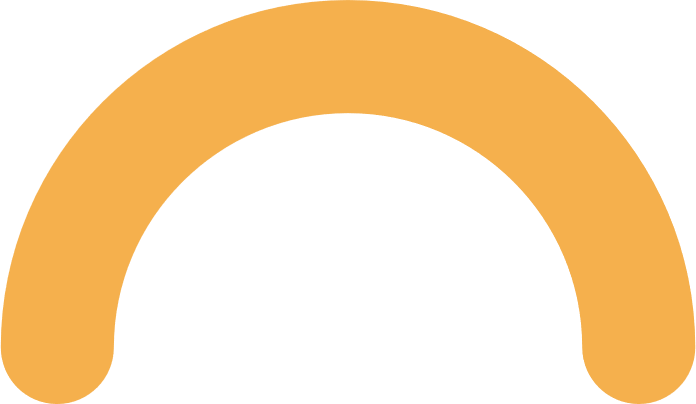 ไม่เกิน 500,000 บาท/โครงการ
โครงการระดับจังหวัด
โครงการระดับประเทศ
โครงการระดับภาค
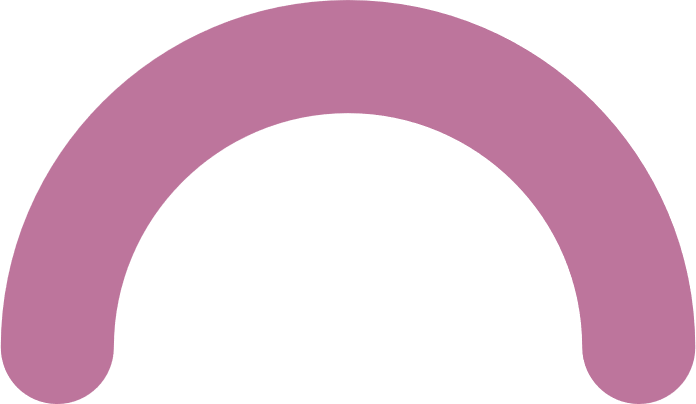 ไม่เกิน 700,000 บาท/โครงการ
ไม่เกิน 300,000 บาท/โครงการ
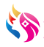 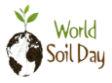 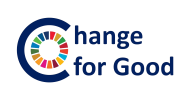 26/04/2023
71
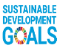 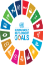 เศรษฐกิจฐานรากมั่นคง ชุมชนเข้มแข็งอย่างยั่งยืน ด้วยหลักปรัชญาของเศรษฐกิจพอเพียง
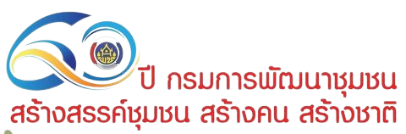 60 ปี กรมการพัฒนาชุมชน
สร้างสรรค์ชุมชน สร้างคน สร้างชาติ
5.2 การพิจารณากรอบวงเงินโครงการประเภทเงินอุดหนุน กองทุนพัฒนาบทบาทสตรี
โครงการที่ได้การอนุมัติแล้วให้ดำเนินการ ดังต่อไปนี้
รายงานผลการดำเนินงานให้ สกส.ทราบภายใน 45 วันหลังจากที่ได้รับการอนุมัติโครงการ เพื่อให้สำนักงานกองทุนพัฒนาบทบาทสตรีรายงานผลต่อที่ประชุมคณะกรรมการบริหารกองทุนพัฒนาบทบาทสตรีต่อไป
1
2
จัดให้มีสัญลักษณ์ของหน่วยงานเจ้าของงบประมาณ
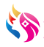 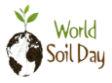 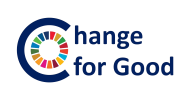 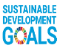 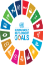 เศรษฐกิจฐานรากมั่นคง ชุมชนเข้มแข็งอย่างยั่งยืน ด้วยหลักปรัชญาของเศรษฐกิจพอเพียง
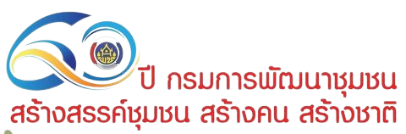 60 ปี กรมการพัฒนาชุมชน
สร้างสรรค์ชุมชน สร้างคน สร้างชาติ
ระเบียบวาระที่ 5.3 ประเด็นข้อหารือการถอนคำร้องทุกข์ความผิดอันยอมความได้
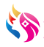 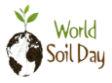 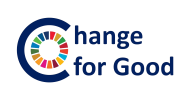 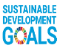 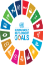 เศรษฐกิจฐานรากมั่นคง ชุมชนเข้มแข็งอย่างยั่งยืน ด้วยหลักปรัชญาของเศรษฐกิจพอเพียง
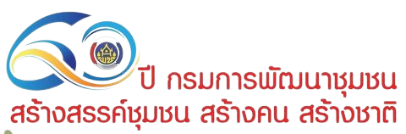 60 ปี กรมการพัฒนาชุมชน
สร้างสรรค์ชุมชน สร้างคน สร้างชาติ
5.3 ประเด็นข้อหารือการถอนคำร้องทุกข์ความผิดอันยอมความได้
คณะกรรมการบริหารกองทุนพัฒนาบทบาทสตรี ได้มีมติที่ประชุมคณะกรรมการบริหารกองทุนพัฒนาบทบาทสตรี ในการประชุม ครั้งที่ 9/2565 เมื่อวันที่ 29 กันยายน 2565 ดังนี้
1. กรณีก่อนมีการแจ้งความร้องทุกข์ เมื่อผู้กระทำการยักยอกหรือฉ้อโกงได้นำเงินส่วนที่ยักยอกหรือฉ้อโกงพร้อมด้วยดอกเบี้ยผิดนัดตามอัตราที่กฎหมายกำหนด ค่าฤชาธรรมเนียม และค่าเสียหายอื่น ๆ (ถ้ามี) มาชำระคืนกองทุนพัฒนาบทบาทสตรีจนครบถ้วนแล้ว ให้คณะอนุกรรมการบริหารกองทุนพัฒนาบทบาทสตรีระดับจังหวัด มีอำนาจพิจารณาให้ยุติเรื่องได้
2. กรณีภายหลังจากที่ได้มีการแจ้งความร้องทุกข์ดำเนินคดีอาญาแล้ว ผู้กระทำการยักยอกหรือฉ้อโกงได้นำเงินส่วนที่ยักยอกหรือฉ้อโกงพร้อมด้วยดอกเบี้ยผิดนัดตามอัตราที่กฎหมายกำหนด ค่าฤชาธรรมเนียม และค่าเสียหายอื่น ๆ (ถ้ามี) มาชำระคืนกองทุนพัฒนาบทบาทสตรีจนครบถ้วนภายใน 15 วัน นับแต่วันที่ได้แจ้งความร้องทุกข์หรือฟ้องคดีต่อศาลแล้ว ให้จังหวัดสามารถถอนคำร้องทุกข์ หรือถอนฟ้องคดีอาญาได้
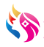 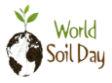 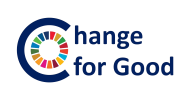 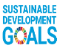 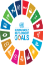 เศรษฐกิจฐานรากมั่นคง ชุมชนเข้มแข็งอย่างยั่งยืน ด้วยหลักปรัชญาของเศรษฐกิจพอเพียง
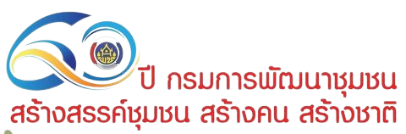 60 ปี กรมการพัฒนาชุมชน
สร้างสรรค์ชุมชน สร้างคน สร้างชาติ
5.3 ประเด็นข้อหารือการถอนคำร้องทุกข์ความผิดอันยอมความได้
ประเด็นข้อหารือการถอนคำร้องทุกข์ความผิดอันยอมความได้
กรณีสำนักงานพัฒนาชุมชนจังหวัดชัยนาท โดยพัฒนาการจังหวัดชัยนาท ผู้รับมอบอำนาจของอธิบดีกรมการพัฒนาชุมชนต่อจากผู้ว่าราชการจังหวัดชัยนาท ได้ร้องทุกข์ต่อพนักงานสอบสวนให้ดำเนินคดีกับนางสาวสุภาพร เพ็งเพียร ตำแหน่ง เจ้าหน้าที่การเงินและบัญชี จำนวน 4 คดี ต่อมานางสาวสุภาพร เพ็งเพียร ได้ชำระเงินค่าเสียหายเต็มจำนวนในทุกคดีครบถ้วนแล้ว ซึ่งเป็นเวลาภายหลังจากที่มีการร้องทุกข์ต่อพนักงานสอบสวนเกินกว่า 15 วัน แล้ว จังหวัดชัยนาทมีอำนาจที่จะถอนคำร้องทุกข์กรณีดังกล่าวได้หรือไม่
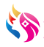 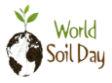 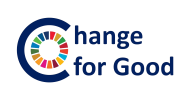 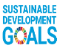 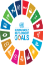 เศรษฐกิจฐานรากมั่นคง ชุมชนเข้มแข็งอย่างยั่งยืน ด้วยหลักปรัชญาของเศรษฐกิจพอเพียง
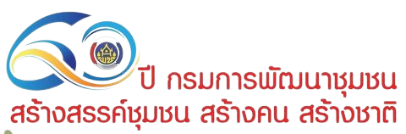 ระเบียบวาระที่ 6 เรื่อง อื่น ๆ
60 ปี กรมการพัฒนาชุมชน
สร้างสรรค์ชุมชน สร้างคน สร้างชาติ
6.1 ........................................................................
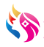 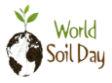 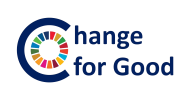 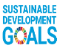 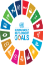 เศรษฐกิจฐานรากมั่นคง ชุมชนเข้มแข็งอย่างยั่งยืน ด้วยหลักปรัชญาของเศรษฐกิจพอเพียง
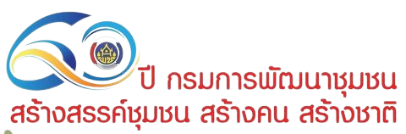 60 ปี กรมการพัฒนาชุมชน
สร้างสรรค์ชุมชน สร้างคน สร้างชาติ
จบการนำเสนอ
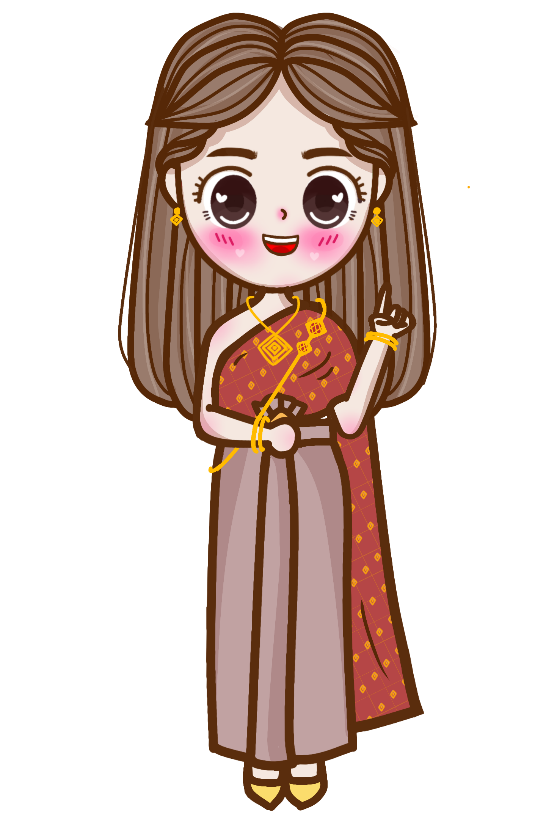 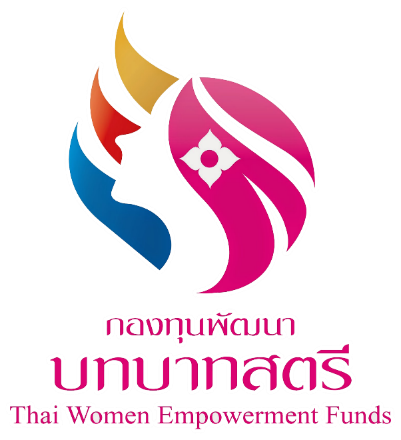 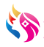 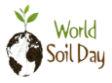 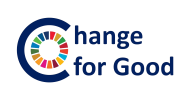 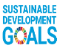 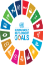 เศรษฐกิจฐานรากมั่นคง ชุมชนเข้มแข็งอย่างยั่งยืน ด้วยหลักปรัชญาของเศรษฐกิจพอเพียง